スキー・スノーボードスクール
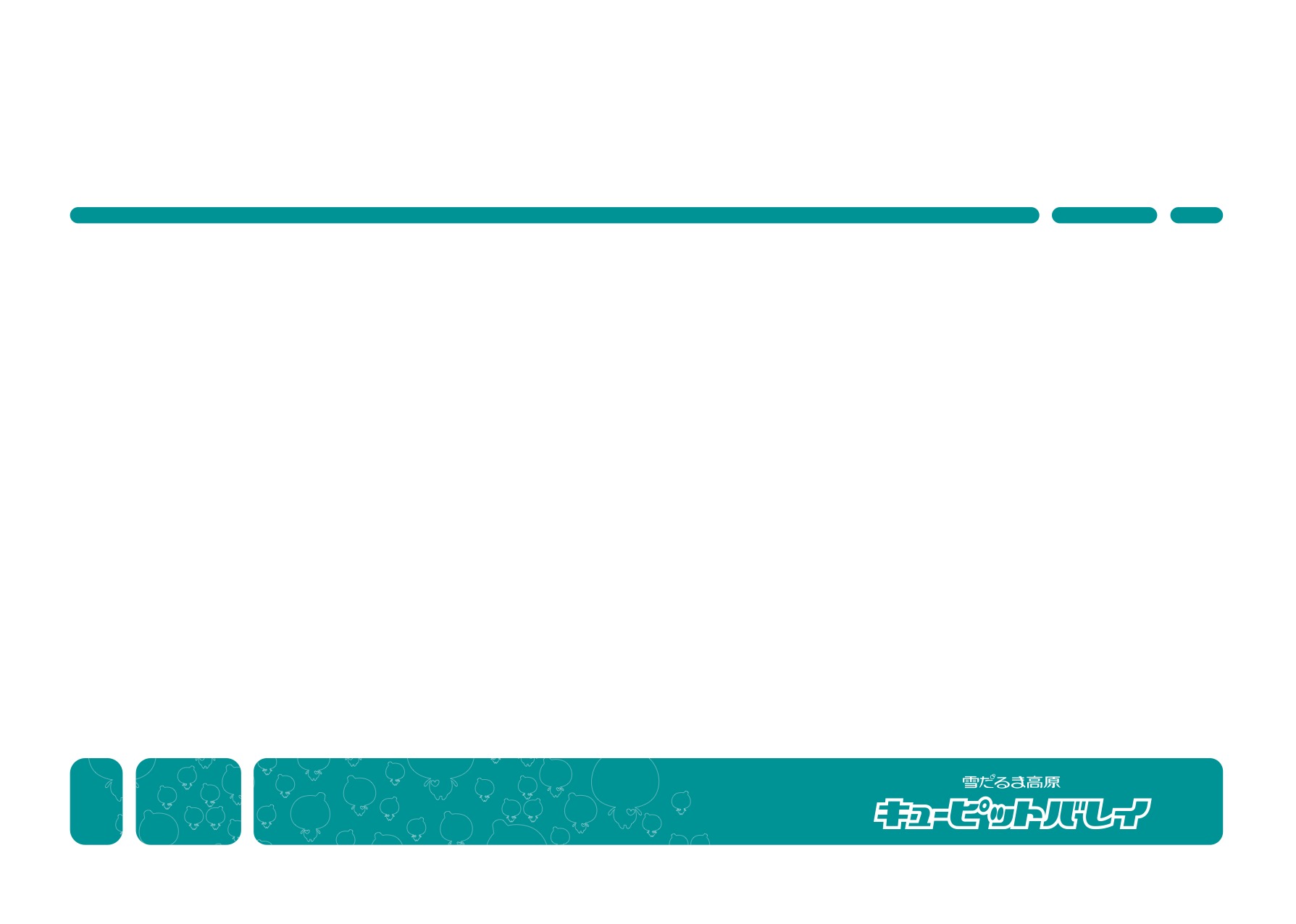 休校のご案内
日頃よりキューピットバレイスキー・スノーボードスクールを
ご利用いただき誠にありがとうございます。
団体様受け入れに伴い、下記日程を休校とさせていただきます。大変ご迷惑をおかけいたしますが、
ご理解・ご協力をお願い申し上げます。
1月16日(火)・18日(木)・19日(金)
【休校日】
1月25日(木)・26日(金)・31日(水)